LÀM QUEN VỚI TOÁN
ĐỀ TÀI: SỐ 7 (Tiết 1)
Lớp: MGL A6
GV: Nguyễn Thị Kiều Sang
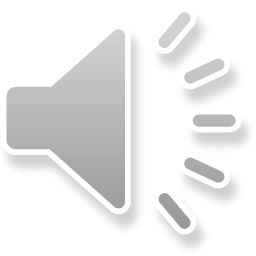 7
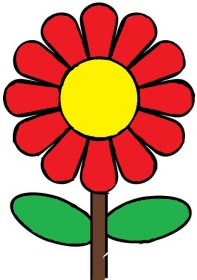 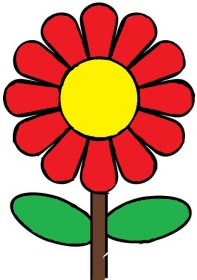 6
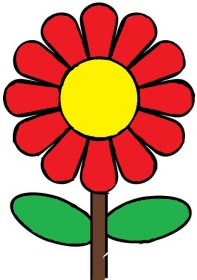 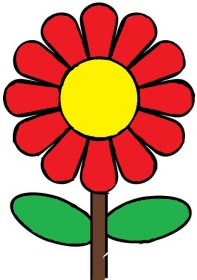 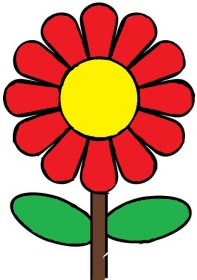 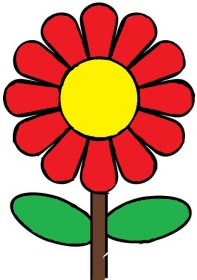 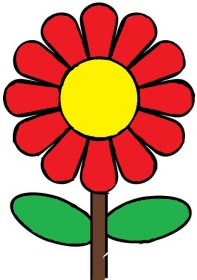 7
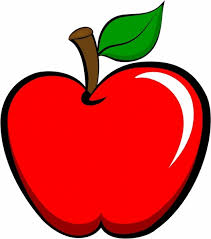 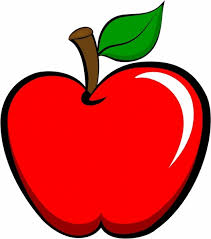 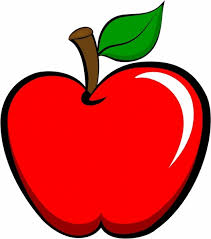 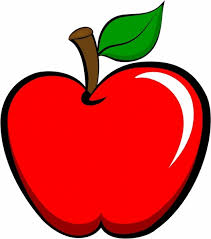 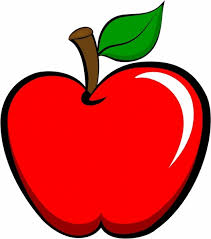 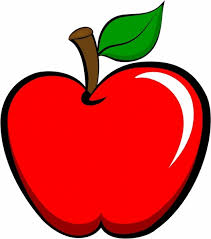 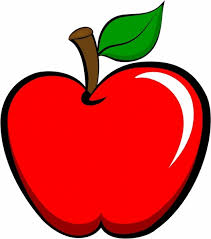 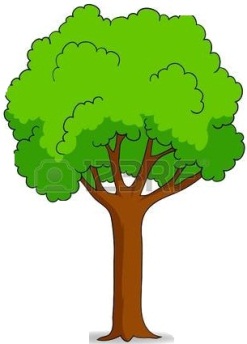 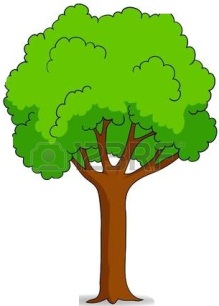 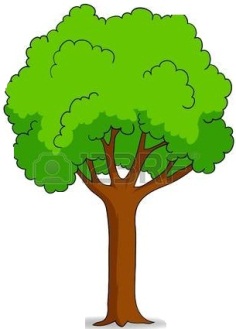 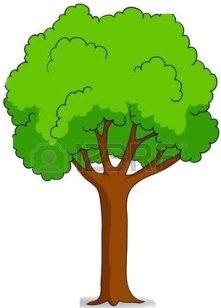 7
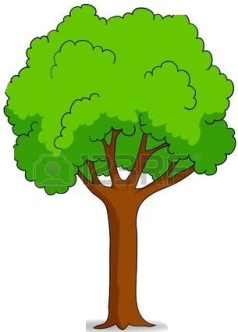 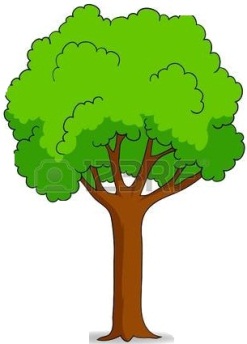 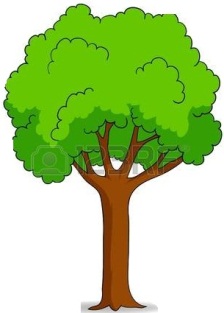 7
5
6
1
2
3
4
7
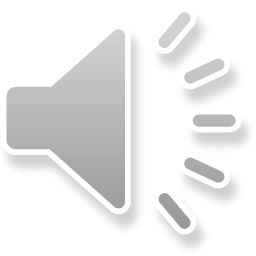 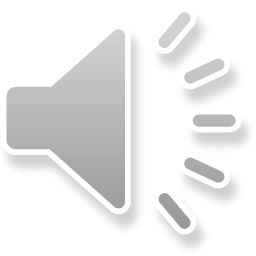